CS162Operating Systems andSystems ProgrammingLecture 20Filesystems 1: Filesystem DesignFilesystem Case Studies
November 2nd, 2021
Prof. Ion Stoica
http://cs162.eecs.Berkeley.edu
Recall: I/O Performance (Network Example)
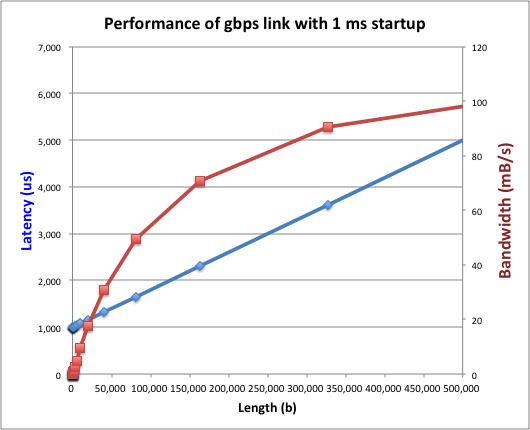 Response
Time (ms)
Queue
Server
300
Arrival Rate

Service Rate
μ=1/Tser
200
100
0
100%
0%
Throughput  (Utilization)
                   (% total BW)
Recall: A Few Queuing Theory Results
Assumptions:
System in equilibrium; No limit to the queue
Time between successive arrivals is random and memoryless




Parameters that describe our system:
: 	mean number of arriving customers/second
Tser:	mean time to service a customer (“m1”)
C:	squared coefficient of variance = 2/m12
μ:	service rate = 1/Tser
:	server utilization (01):  = /μ =   Tser 
Parameters we wish to compute:
Tq: 	Time spent in queue
Lq: 	Length of queue =   Tq (by Little’s law)
Results:
Memoryless service distribution (C = 1): (an “M/M/1 queue”):
Tq = Tser x /(1 – )
General service distribution (no restrictions), 1 server (an “M/G/1 queue”): 
Tq = Tser x ½(1+C) x /(1 – )
Why does response/queueing delay grow unboundedly even though the utilization is < 1 ?
Response
Time (ms)
300
Controller
User
Thread
I/O
device
200
Queue
[OS Paths]
100
Response Time = 	Queue + I/O device service time
0
100%
0%
Throughput  (Utilization)
(% total BW)
Optimize I/O Performance
How to improve performance?
Speed: make everything faster 
Parallelism: More Decoupled systems
multiple independent buses or controllers
Overlap: do other useful work while waiting
Optimize the bottleneck to increase service rate
Use the queue to optimize the service
Queues absorb bursts and smooth the flow
Admissions control (finite queues)
Limits delays, but may introduce unfairness and livelock
When is Disk Performance Highest?
When there are big sequential reads, or ….
… when there is so much work to do so that they can be piggy backed (reordering queues—one moment)

OK to be inefficient when things are mostly idle
Bursts are both a threat and an opportunity
Treat: they can increase latency
Opportunity: enable piggyback (e.g., reordering of requests) & batching (e.g., one context switch to handle multiple requests*
Waste space for speed?

Other techniques: 
Reduce overhead through user level drivers (e.g., avoid context switching)
Reduce the impact of I/O delays by doing other useful work in the meantime
2,2
5,2
7,2
3,10
2,1
2,3
Head
User
Requests
3
Disk Head
2
1
4
Disk Scheduling (1/3)
Disk can do only one request at a time; What order do you choose to do queued requests?



FIFO Order
Fair among requesters, but order of arrival may be to random spots on the disk  Very long seeks
SSTF: Shortest seek time first
Pick the request that’s closest on the disk
Although called SSTF, today must include rotational delay in calculation, since rotation can be as long as seek
Con: SSTF good at reducing seeks, but may lead to starvation
cylinder
sector
2,2
5,2
7,2
3,10
2,1
2,3
Head
User
Requests
Disk Scheduling (2/3)
Disk can do only one request at a time; What order do you choose to do queued requests?



SCAN: Implements an Elevator Algorithm: take the closest request in the direction of travel
No starvation, but retains flavor of SSTF
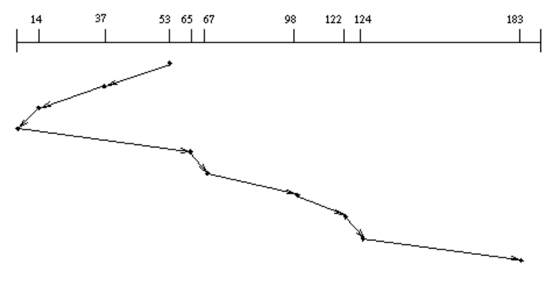 2,2
5,2
7,2
3,10
2,1
2,3
Head
User
Requests
Disk Scheduling (3/3)
Disk can do only one request at a time; What order do you choose to do queued requests?



C-SCAN: Circular-Scan: only goes in one direction
Skips any requests on the way back
Fairer than SCAN, not biased towards pages in middle
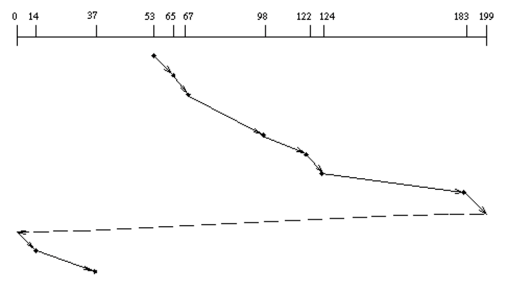 Recall: How do we Hide I/O Latency?
Blocking Interface: “Wait”
When request data (e.g., read() system call), put process to sleep until data is ready
When write data (e.g., write() system call), put process to sleep until device is ready for data
Non-blocking Interface: “Don’t Wait”
Returns quickly from read or write request with count of bytes successfully transferred to kernel
Read may return nothing, write may write nothing
Asynchronous Interface: “Tell Me Later”
When requesting data, take pointer to user’s buffer, return immediately; later kernel fills buffer and notifies user
When sending data, take pointer to user’s buffer, return immediately; later kernel takes data and notifies user
Recall: I/O and Storage Layers
Application / Service
Streams
High Level I/O
File Descriptors
What we covered in Lecture 4
Low Level I/O
open(), read(), write(), close(), …
Syscall
Open File Descriptions
File System
Files/Directories/Indexes
What we will cover next…
I/O Driver
Commands and Data Transfers
Disks, Flash, Controllers, DMA
What we just covered…
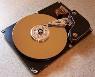 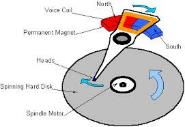 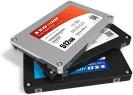 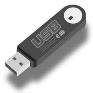 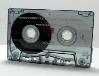 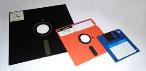 From Storage to File Systems
I/O API and
syscalls
Variable-Size Buffer
Memory Address
Logical Index,Typically, 4 KB
Block
File System
Flash Trans. Layer
Hardware Devices
Sector(s)
Sector(s)
Phys. Block
Phys Index., 4KB
Sector(s)
Erasure Page
Physical Index,
512B or 4KB
HDD
SSD
Building a File System
File System: Layer of OS that transforms block interface of disks (or other block devices) into Files, Directories, etc.
Classic OS situation: Take limited hardware interface (array of blocks) and provide a more convenient/useful interface with:
Naming: Find file by name, not block numbers
Organization: 
File names in directories 
Map files to blocks
Protection: Enforce access restrictions
Reliability: Keep files intact despite crashes, hardware failures, etc.
Recall: User vs. System View of a File
User’s view: 
Durable Data Structures
System’s view (system call interface):
Collection of Bytes (UNIX)
Doesn’t matter to system what kind of data structures you want to store on disk!
System’s view (inside OS):
Collection of blocks (a block is a logical transfer unit, while a sector is the physical transfer unit)
Block size  sector size; in UNIX, block size is 4KBs
Translation from User to System View
File
System
File(Bytes)
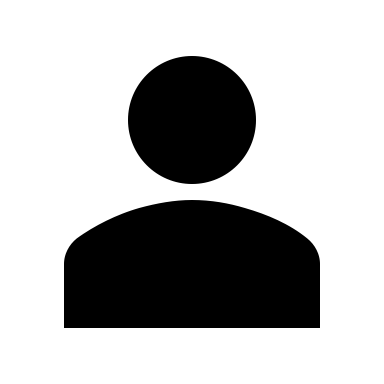 What happens if user says: “give me bytes 2 – 12?”
Fetch block corresponding to those bytes
Return just the correct portion of the block
What about writing bytes 2 – 12?
Fetch block, modify relevant portion, write out block
Everything inside file system is in terms of whole-size blocks
Actual disk I/O happens in blocks
read/write smaller than block size needs to translate and buffer
Disk Management
Basic entities on a disk:
File: user-visible group of blocks arranged sequentially in logical space
Directory: user-visible index mapping names to files

The disk is accessed as linear array of sectors
How to identify a sector?
Physical position
Sectors is a vector [cylinder, surface, sector]
Not used anymore
OS/BIOS must deal with bad sectors
Logical Block Addressing (LBA)
Every sector has integer address 
Controller translates from address  physical position
Shields OS from structure of disk
What Does the File System Need?
Track which blocks contain data for which files
Need to know where to read a file from
Track files in a directory
Find list of file's blocks given its name
Track free disk blocks
Need to know where to put newly written data
Where do we maintain all of this?
Somewhere on disk
Data Structures on Disk
Data structure on disk different than data structures in memory

Access a block at a time
Can't efficiently read/write a single word
Have to read/write full block containing it
Ideally want sequential access patterns

Durability
Ideally, file system is in meaningful state upon shutdown
This obviously isn't always the case…
Announcements
Midterm 2 Wednesday, 11/3, 7-9PM 
Please see Piazza for more details, including proctoring guide, scope, and past exam threads.

Project 2 deadline pushed to Sunday, 11/7 !
File System Design
Critical Factors in File System Design
(Hard) Disks Performance !!!
Maximize sequential access, minimize seeks
Open before Read/Write
Can perform protection checks and look up where the actual file resource are, in advance
Size is determined as files are used !!!
Can write (or read zeros) to expand the file
Start small and grow, need to make room
Organized into directories
What data structure (on disk) for that?
Need to carefully allocate / free blocks 
Such that access remains efficient
Components of a File System
File path
File 
Header 
Structure
One Block = multiple sectors
Ex: 512 sector,  4K block
Directory
Structure
…
File number
“inumber”
Data blocks
“inode”
Recall: Abstract Representation of a Process
Process
Suppose that we execute
open(“foo.txt”)
and that the result is 3

Next, suppose that we execute
read(3, buf, 100)
and that the result is 100
Thread’s Regs
Address Space (Memory)
…
User Space
Kernel Space
File Descriptors
Open File Description
3
File: foo.txt
Position: 100
Not shown: Initially contains 0, 1, and 2 (stdin, stdout, stderr)
Components of a File System
Process
Open file description is better described as remembering the inumber (file number) of the file, not its name
Thread’s Regs
Address Space (Memory)
…
User Space
Kernel Space
File Descriptors
Open File Description
3
File: foo.txt inumber
Position: 100
Not shown: Initially contains 0, 1, and 2 (stdin, stdout, stderr)
Components of a File System
file number
offset
file name
offset
storage block
directory structure
index structure(“inode”)
Open performs Name Resolution
Translates path name into a “file number”
Read and Write operate on the file number
Use file number as an “index” to locate the blocks

4 components: 
directory, index structure, storage blocks, free space map
How to get the File Number?
Look up in directory structure

A directory is a file containing <file_name : file_number> mappings
File number could be a file or another directory
Operating system stores the mapping in the directory in a format it interprets
Each <file_name : file_number> mapping is called a directory entry

Process isn’t allowed to read the raw bytes of a directory
The read function doesn’t work on a directory
Instead, see readdir, which iterates over the map without revealing the raw bytes

Why shouldn’t the OS let processes read/write the bytes of a directory?
Directories
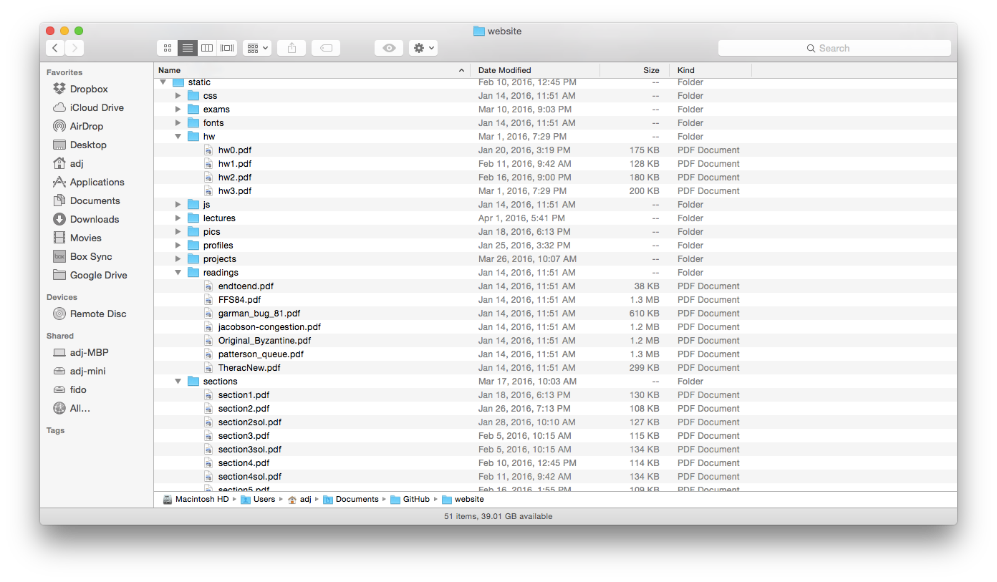 Directory Abstraction
Directories are specialized files
Contents: List of pairs	<file name, file number>
System calls to access directories
open / creat / readdir traverse the structure
mkdir / rmdir add/remove entries
link / unlink (rm)

libc support
DIR * opendir (const char *dirname)
struct dirent * readdir (DIR *dirstream)
int readdir_r (DIR *dirstream, struct dirent *entry, struct dirent **result)
/usr
/usr/lib
/usr/lib4.3
/usr/lib4.3/foo
Directory Structure
How many disk accesses to resolve “/my/book/count”?
Read in file header for root (fixed position on disk)
Read in first data block for root
Table of file name/index pairs.  
Search linearly – ok since directories typically very small
Read in file header for “my”
Read in first data block for “my”; search for “book”
Read in file header for “book”
Read in first data block for “book”; search for “count”
Read in file header for “count”
Current working directory: Per-address-space pointer to a directory used for resolving file names
Allows user to specify relative filename instead of absolute path (say CWD=“/my/book” can resolve “count”)
In-Memory File System Structures
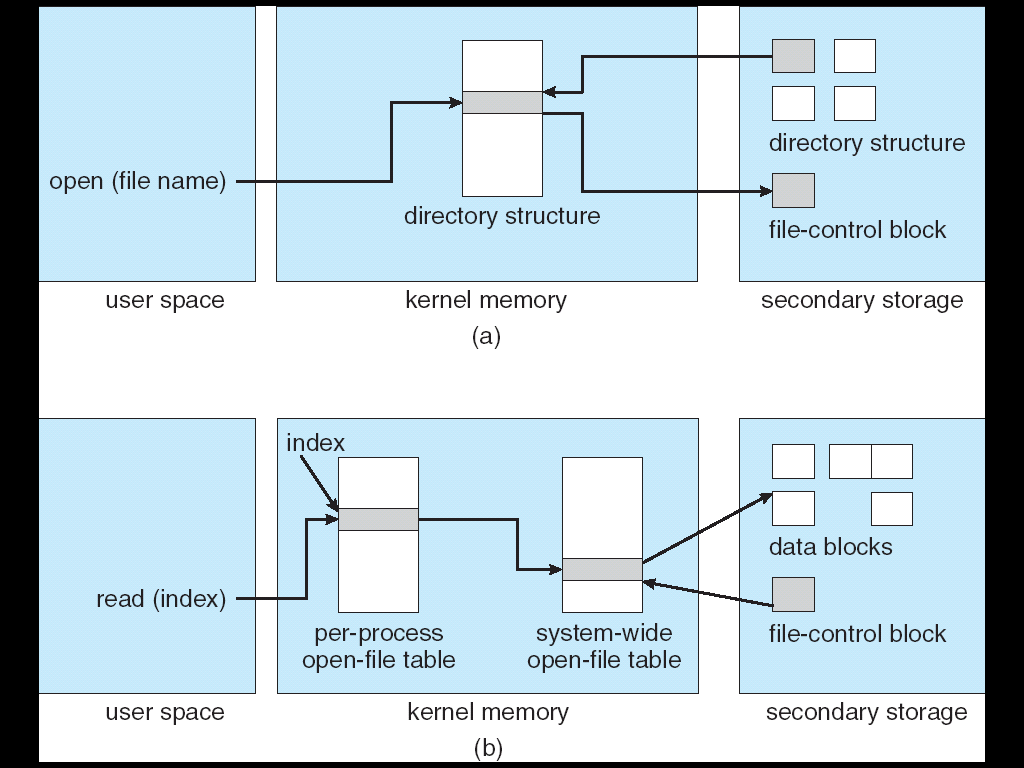 fd
(fd)
inode
Open syscall: find inode on disk from pathname (traversing directories)
Create “in-memory inode” in system-wide open file table
One entry in this table no matter how many instances of the file are open
Read/write syscalls look up in-memory inode using the file handle
Characteristics of Files
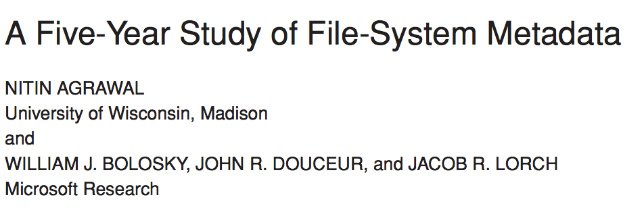 Published in FAST 2007
Observation #1: Most Files Are Small
Observation #2: Most Bytes are in Large Files
Case Study:FAT: File Allocation Table
MS-DOS, 1977
Still widely used!
FAT (File Allocation Table)
Assume (for now) we have a way to translate a path to a “file number”
i.e., a directory structure
Disk Storage is a collection of Blocks
Just hold file data (offset o = < B, x >)
Example: file_read 31, < 2, x >
Index into FAT with file number
Follow linked list to block
Read the block from disk into memory
FAT
Disk Blocks
0:
0:
File number
31:
File 31, Block 0
File 31, Block 1
File 31, Block 2
File 31, Block 2
N-1:
N-1:
memory
FAT (File Allocation Table)
File is a collection of disk blocks
FAT is linked list 1-1 with blocks
File number is index of root of block list for the file
File offset: block number and offset within block
Follow list to get block number
Unused blocks marked free
Could require scan to find
Or, could use a free list
FAT
Disk Blocks
0:
0:
File number
31:
File 31, Block 0
File 31, Block 1
File 31, Block 2
free
N-1:
N-1:
memory
FAT (File Allocation Table)
File is a collection of disk blocks
FAT is linked list 1-1 with blocks
File number is index of root of block list for the file
File offset: block number and offset within block
Follow list to get block number
Unused blocks marked free
Could require scan to find
Or, could use a free list
FAT
Disk Blocks
0:
0:
File number
31:
File 31, Block 0
File 31, Block 1
File 31, Block 2
free
N-1:
N-1:
memory
FAT (File Allocation Table)
File is a collection of disk blocks
FAT is linked list 1-1 with blocks
File number is index of root of block list for the file
File offset: block number and offset within block
Follow list to get block number
Unused blocks marked free
Could require scan to find
Or, could use a free list
Ex: file_write(31, < 3, y >)
Grab free block
Linking them into file
FAT
Disk Blocks
0:
0:
File number
31:
File 31, Block 0
File 31, Block 1
File 31, Block 2
File 31, Block 3
free
N-1:
N-1:
memory
FAT (File Allocation Table)
Where is FAT stored?
On disk
How to format a disk?
Zero the blocks, mark FAT entries “free”
How to quick format a disk?
Mark FAT entries “free”

Simple: can implement in device firmware
FAT
Disk Blocks
0:
0:
File #1
File #2
31:
File 31, Block 0
File 31, Block 1
File 31, Block 3
File 31, Block 2
free
N-1:
N-1:
memory
FAT: Directories
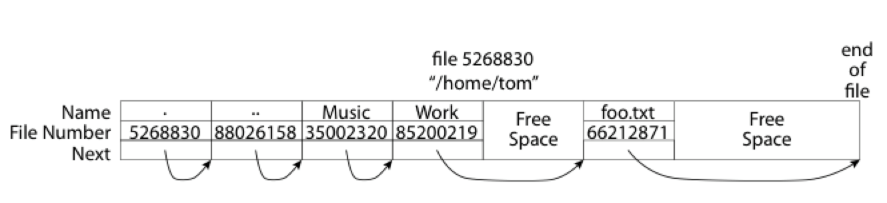 A directory is a file containing <file_name: file_number> mappings
Free space for new/deleted entries
In FAT: file attributes are kept in directory (!!!)
Not directly associated with the file itself
Each directory a linked list of entries
Requires linear search of directory to find particular entry
Where do you find root directory (“/”)?
At well-defined place on disk
For FAT, this is at block 2 (there are no blocks 0 or 1)
Remaining directories
FAT Discussion
Suppose you start with the file number:
Time to find block?
Block layout for file?
Sequential access?
Random access?
Fragmentation?
Small files?
Big files?
FAT
Disk Blocks
0:
0:
File #1
File #2
31:
File 31, Block 0
File 31, Block 1
File 31, Block 3
File 31, Block 2
free
N-1:
N-1:
memory
Case Study:Unix File System (Berkeley FFS)
Inodes in Unix (Including Berkeley FFS)
File Number is index into set of inode arrays
Index structure is an array of inodes
File Number (inumber) is an index into the array of inodes
Each inode corresponds to a file and contains its metadata
So, things like read/write permissions are stored with file, not in directory
Allows multiple names (directory entries) for a file
Inode maintains a multi-level tree structure to find storage blocks for files
Great for little and large files
Asymmetric tree with fixed sized blocks

Original inode format appeared in BSD 4.1 (more following)
Berkeley Standard Distribution Unix!
Part of your heritage!
Similar structure for Linux Ext 2/3
Inode Structure
File Atributes
User
Group
9 basic access control bits 
   - UGO x RWX
SetUID bit
    - execute at owner permissions      rather than user
SetGID bit
    - execute at group’s permissions
Small Files: 12 Pointers Direct to Data Blocks
Direct pointers

4kB blocks  sufficient for files up to 48KB
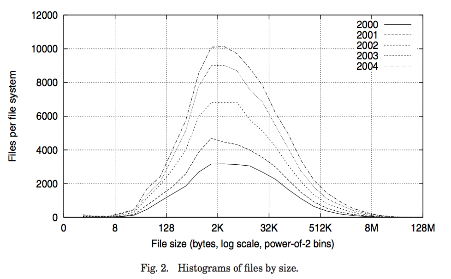 Large Files: 1-, 2-, 3-level indirect pointers
Indirect pointers
  - point to a disk block 
     containing only pointers
  - 4 kB blocks => 1024 ptrs
     => 4 MB @ level 2
     => 4 GB @ level 3
     => 4 TB @ level 4
48 KB
+4 MB
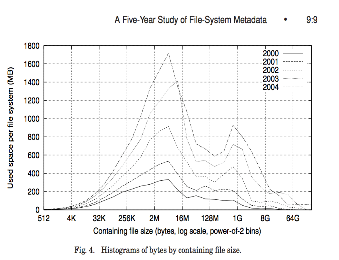 +4 GB
+4 TB
Putting it All Together: On-Disk Index
Sample file in multilevel indexed format:
10 direct ptrs, 1K blocks
How many accesses for block #23? (assume file header accessed on open)?
Two: One for indirect block, one for data
How about block #5?
One: One for data
Block #340?
Three: double indirect block, indirect block, and data
UNIX 4.2 BSD FFS
Pros
Efficient storage for both small and large files
Locality for both small and large files
Locality for metadata and data
No defragmentation necessary!

Cons
Inefficient for tiny files (a 1 byte file requires both an inode and a data block)
Inefficient encoding when file is mostly contiguous on disk
Need to reserve 10-20% of free space to prevent fragmentation
Conclusion
File System:
Transforms blocks into Files and Directories
Optimize for access and usage patterns
Maximize sequential access, allow efficient random access
File (and directory) defined by header, called “inode”
Naming: translating from user-visible names to actual sys resources
Directories used for naming for local file systems
Linked or tree structure stored in files
File Allocation Table (FAT) Scheme
Linked-list approach 
Very widely used: Cameras, USB drives, SD cards
Simple to implement, but poor performance and no security 
Look at actual file access patterns
Many small files, but large files take up all the space!
4.2 BSD Fast File System: Multi-level inode header to describe files
Inode contains ptrs to actual blocks, indirect blocks, double indirect blocks, etc. 
Optimizations for sequential access: start new files in open ranges of free blocks, rotational optimization